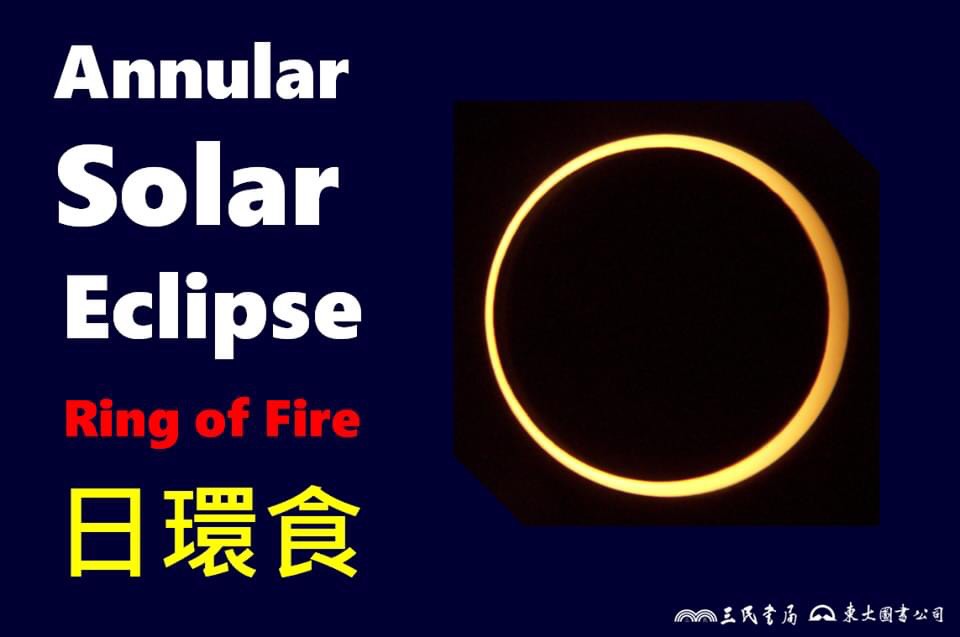 A MEMORY GAME
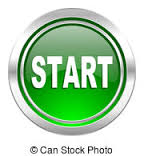 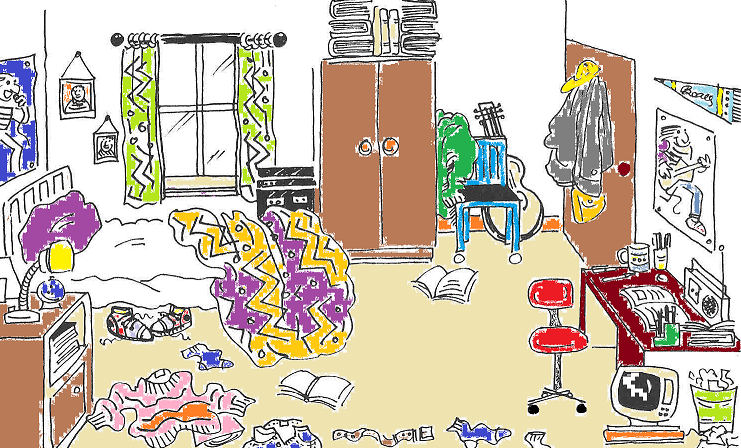 WHERE IS WHAT?
Click on the objects.
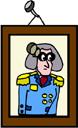 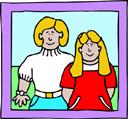 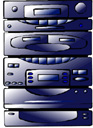 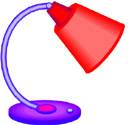 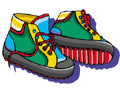 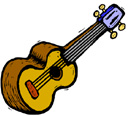 desk
under
on
floor
next to
bedside table
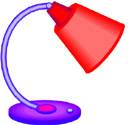 on
The           is ..............

the ............................. .
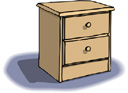 bedside table
BACK
NEXT
door
under
in
desk
on
bed
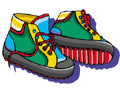 under
The           are ...................

the ................................ .
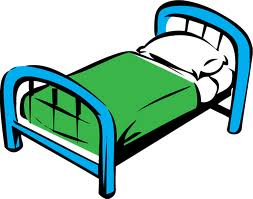 bed
BACK
NEXT
on
chair
next to
bed
computer
under
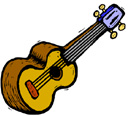 next to
The           is ..................

the ......................... .
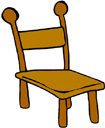 chair
BACK
NEXT
wardrobe
on
under
in
window
next to
door
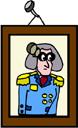 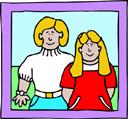 on
The              are ........the wall

…..............the.................. .
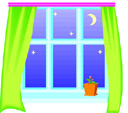 next to
window
BACK
NEXT
next to
bedside table
on
window
wardrobe
between
door
bed
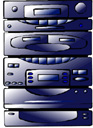 between
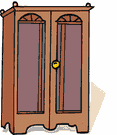 The         is …................the

...............and the…………….
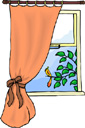 window
wardrobe
BACK
NEXT
Let me in!
in
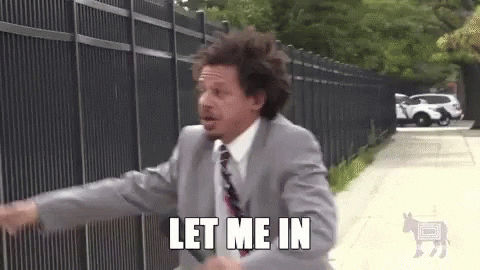 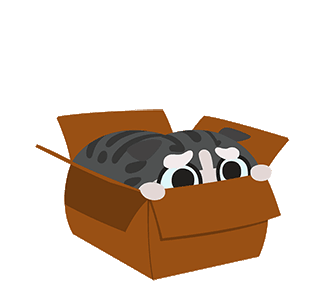 I’m in!
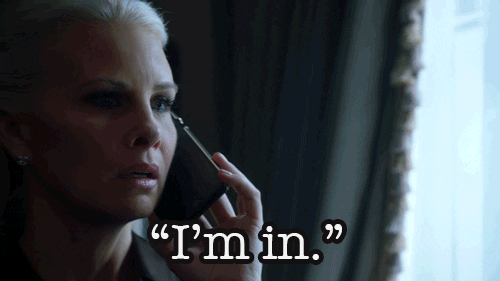 on my way
on
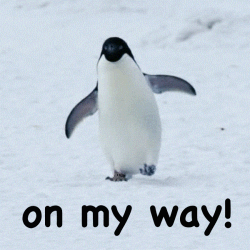 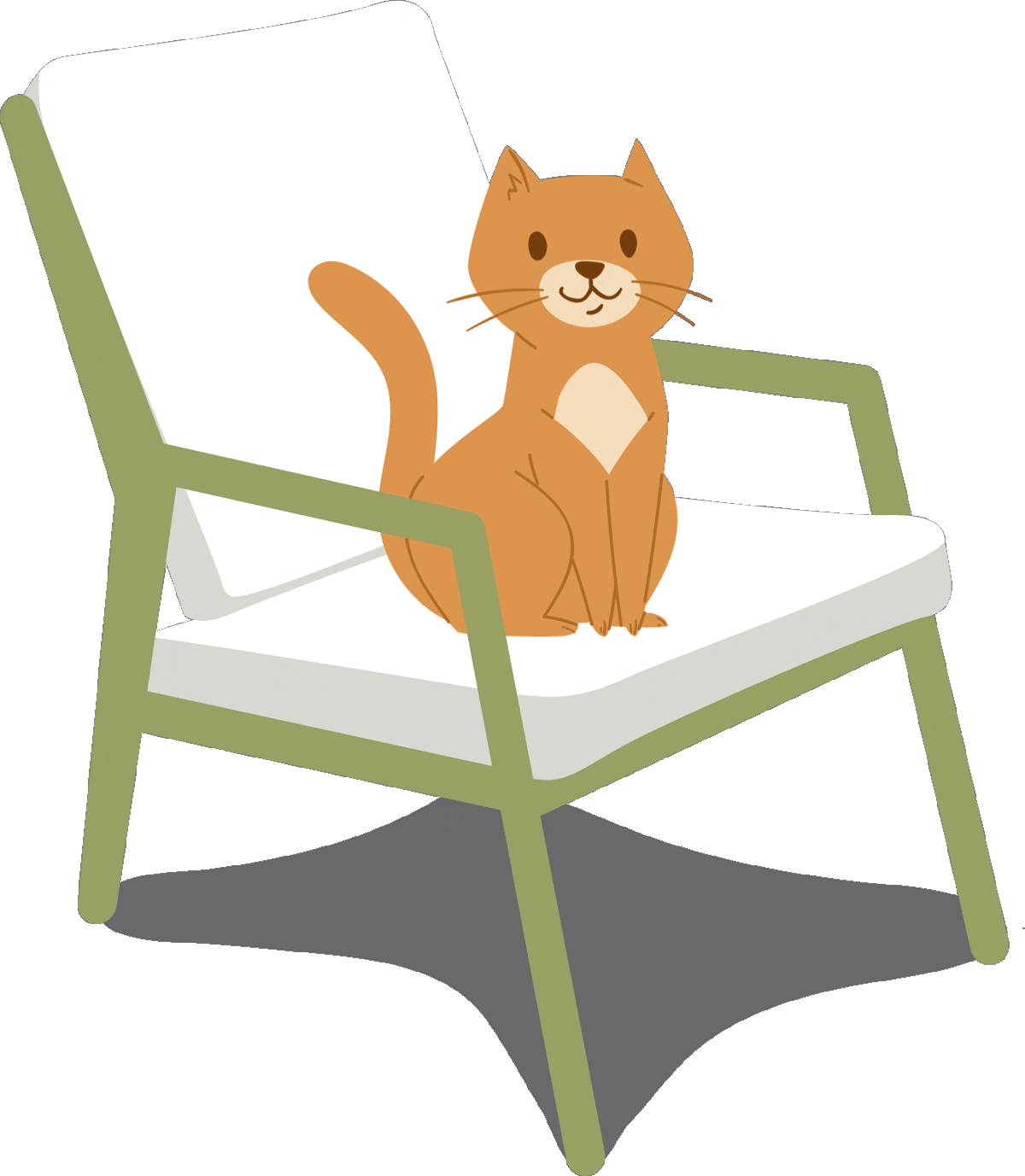 put on
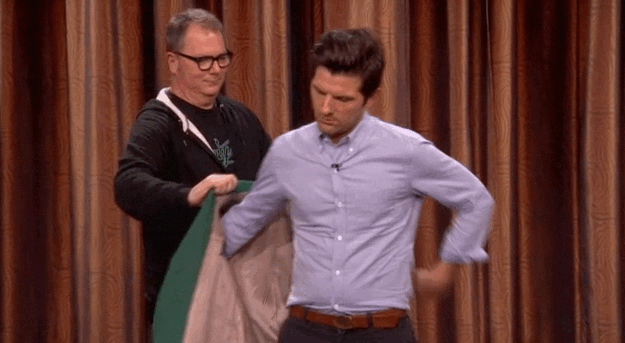 under the table
under
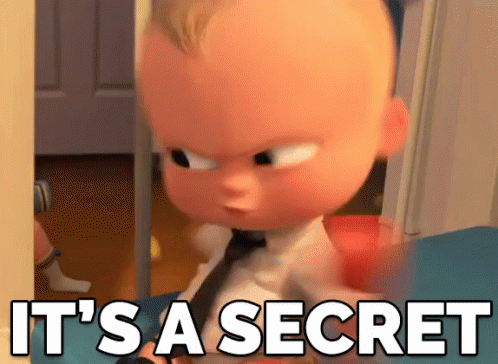 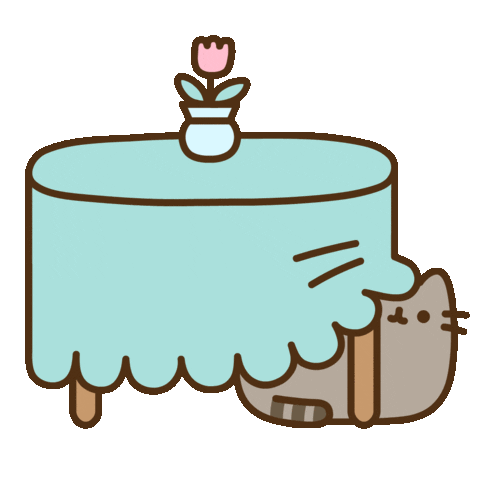 under the sea
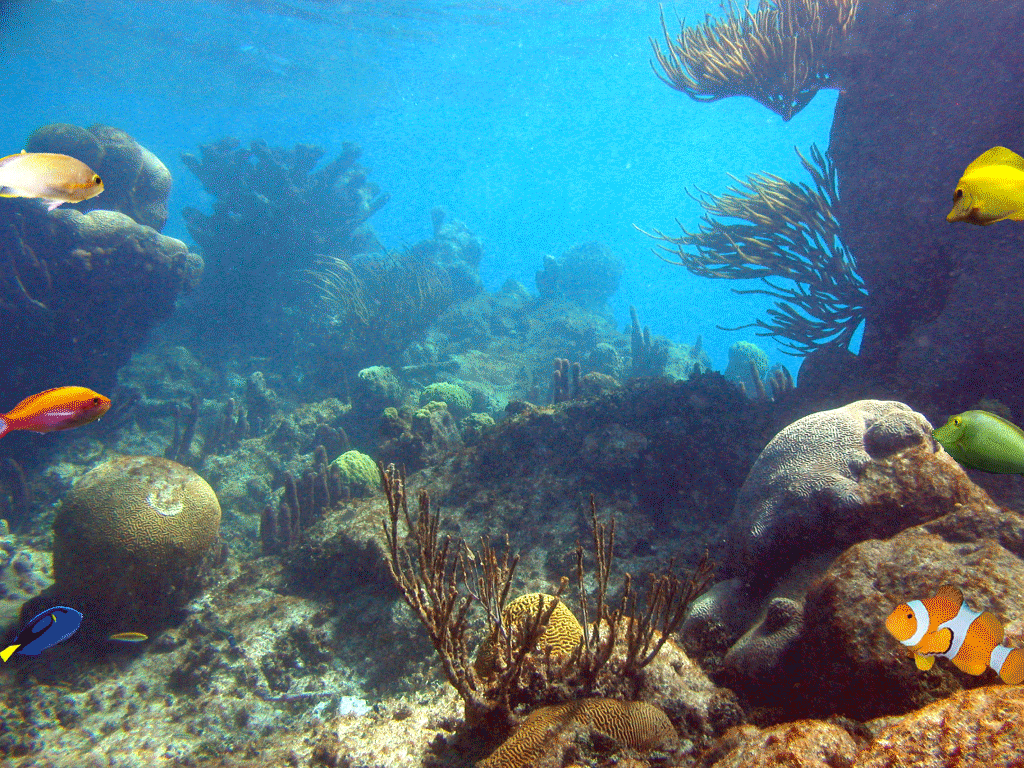 sit next to me
next to
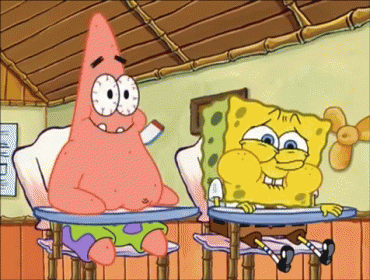 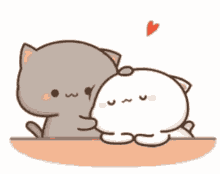 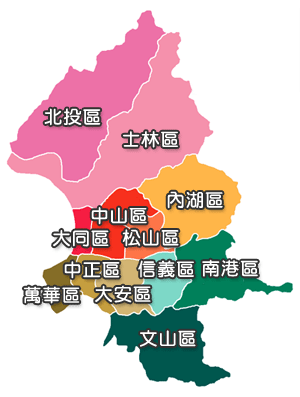 XinYi District is next to…
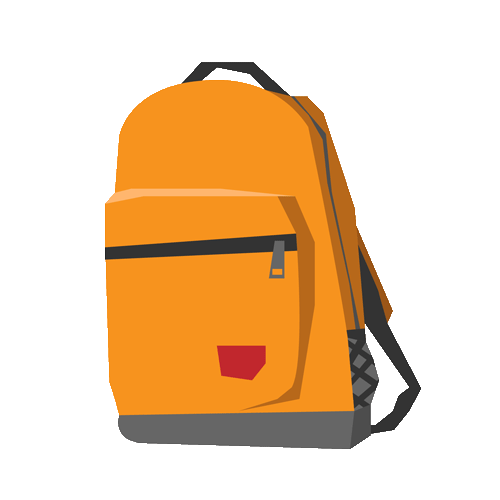 a backpack
bag
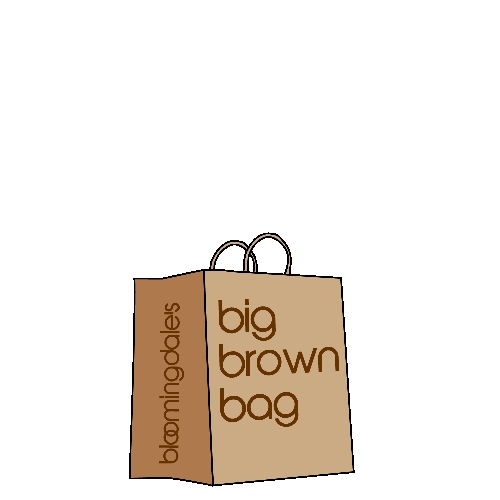 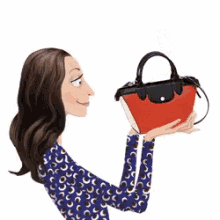 a purse
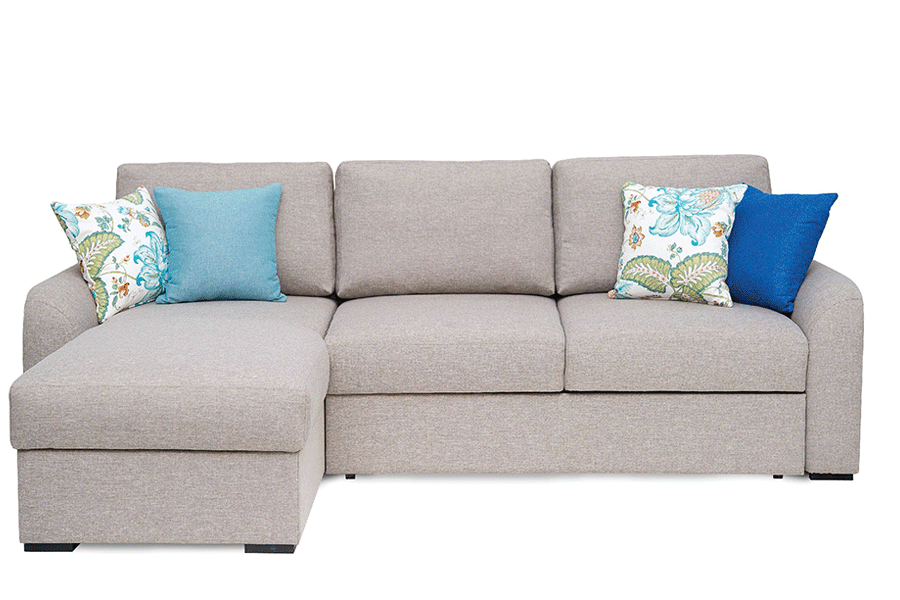 chair
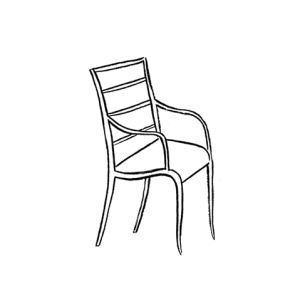 a sofa
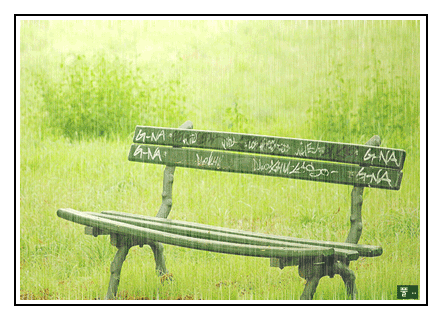 a bench
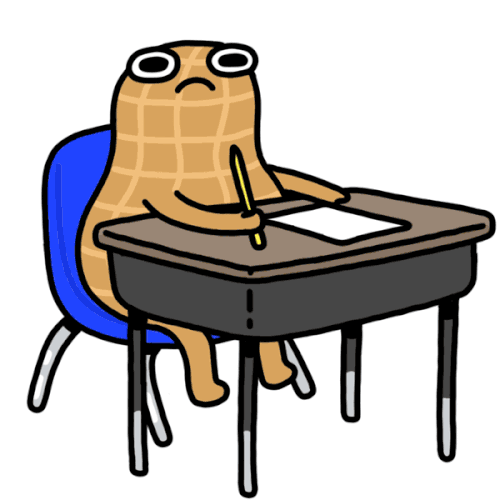 desk
school desk
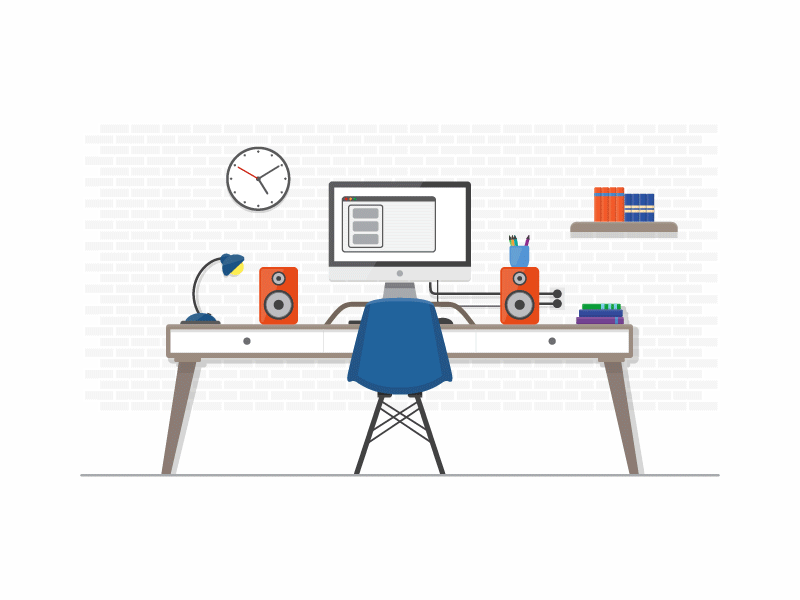 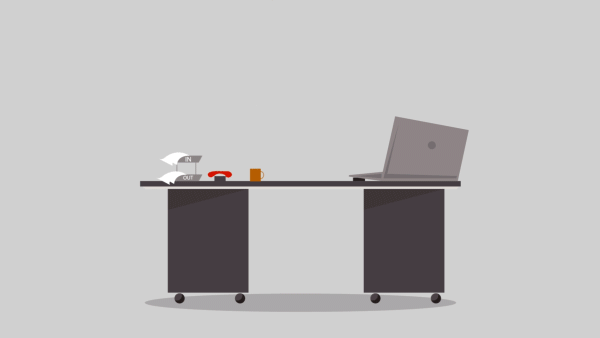 office desk
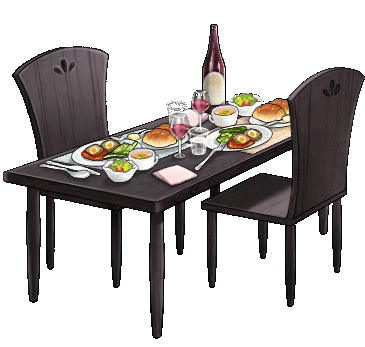 table
dining table
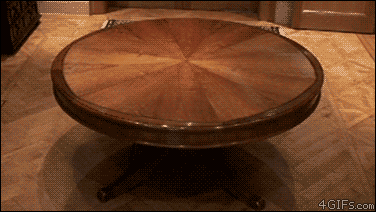 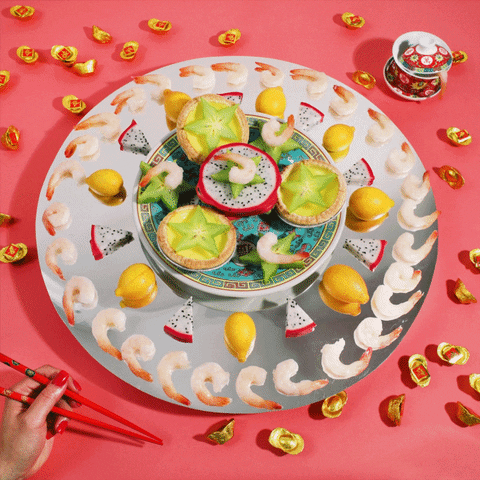 lazy Susan
Where is the cat?
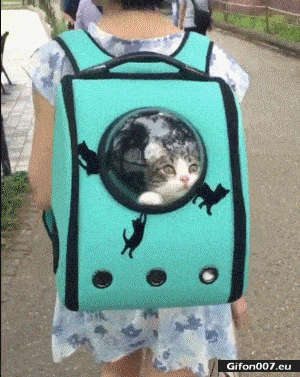 It’s ___ the bag.
in
in / on / 
under/ next to
Where is the man?
He’s ____ the 
 desk.
under
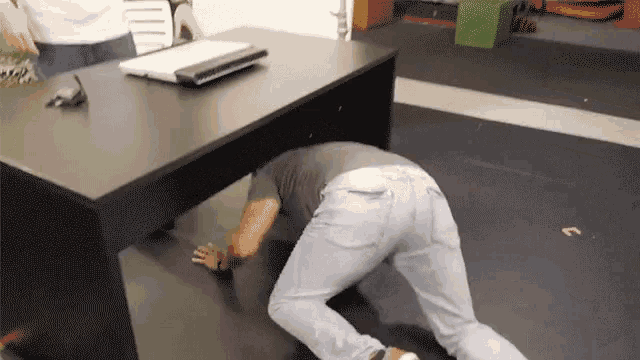 in / on / 
under/ next to
Where is the mushroom?
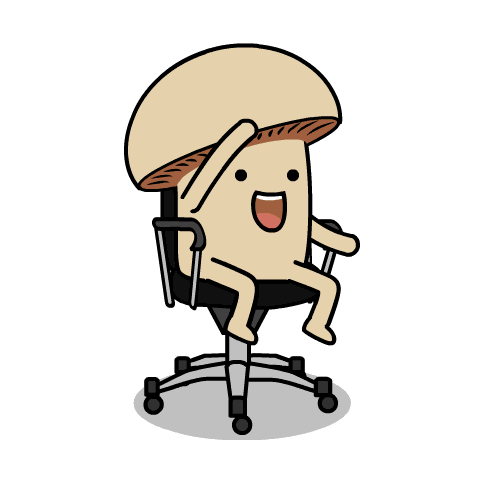 It’s ___ the chair.
on
in / on / 
under/ next to
Where are the cats?
They’re ______  
 the table.
next to
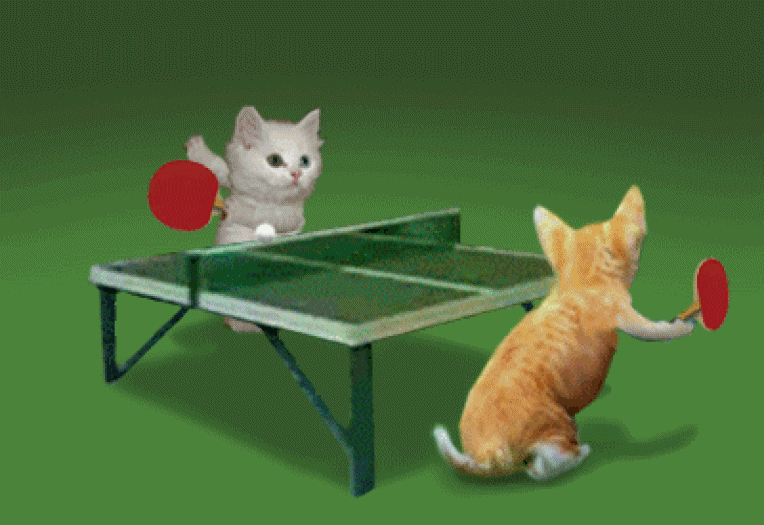 in / on / 
under/ next to
Where is Pikachu?
It’s __ the box.
in
in / on / 
under/ next to
Where is the man?
He’s __ the ball.
on
in / on / 
under/ next to
Where are the eggs?
under
They’re ____ the penguins.
in / on / 
under/ next to
Where is Belle?
She’s ______ the bad guy.
next to
in / on / 
under/ next to
The pony is ______ the desk.
in
on 
under 
next to
The cat is ______ the rabbit.
in
on 
under 
next to
They are ______ the store.
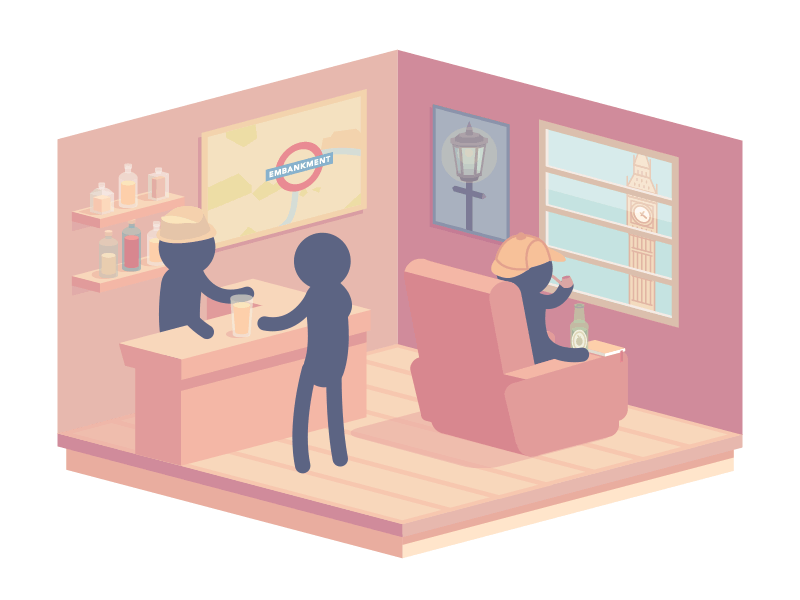 in
on 
under 
next to
The cow is ______ the car.
in
on 
under 
next to
The worms are ______ the stone.
in
on 
under 
next to
The baby is ______ the box.
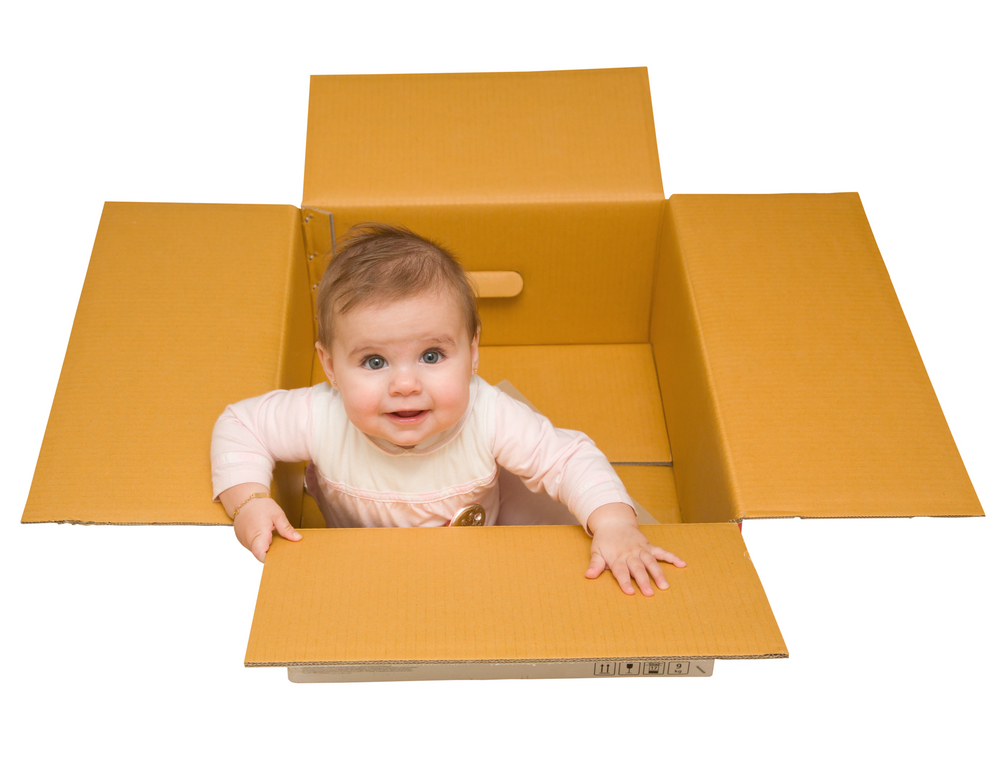 in
on 
under 
next to
The spider is _____ the roof.
in
on 
under 
next to
The pigs are ______ the tiger.
in
on 
under 
next to
Squirtle is ______ Bulbasaur.
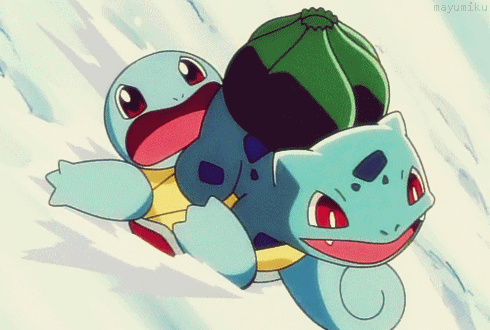 in
on 
under 
next to
Newton is ______ the apple tree.
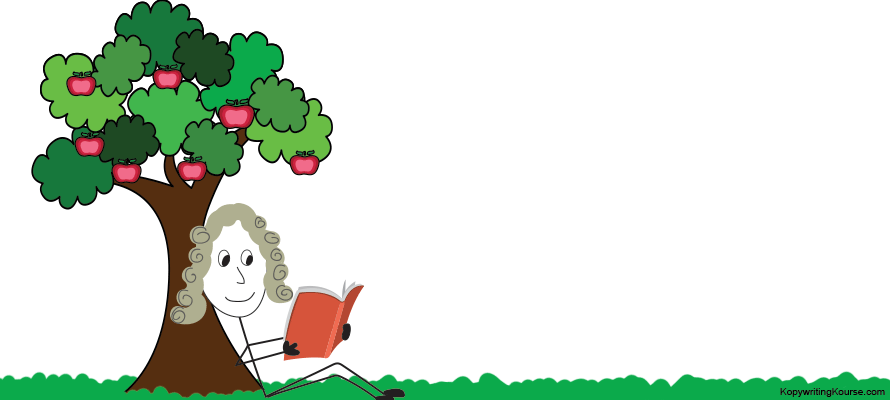 in
on 
under 
next to
Harder Challenge!!!!!
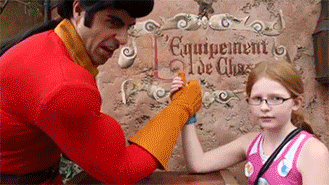 Prepare these things……
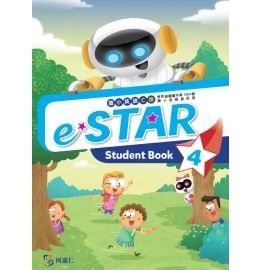 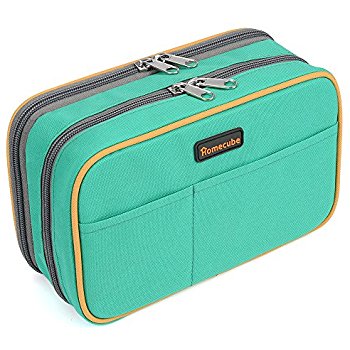 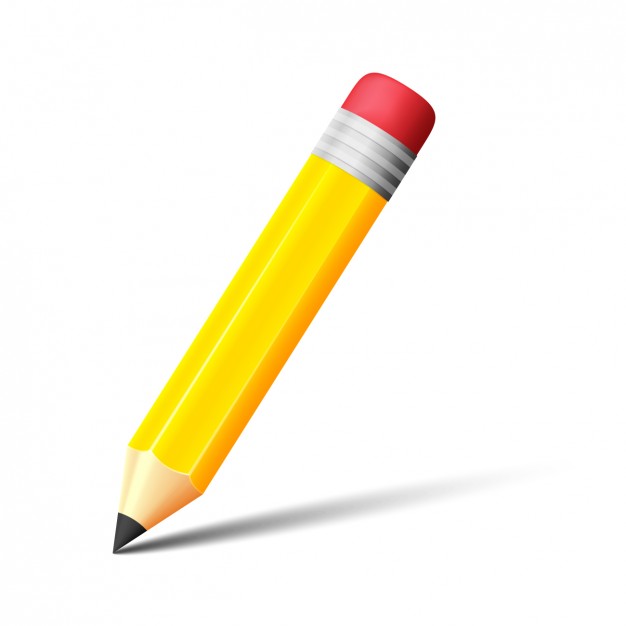 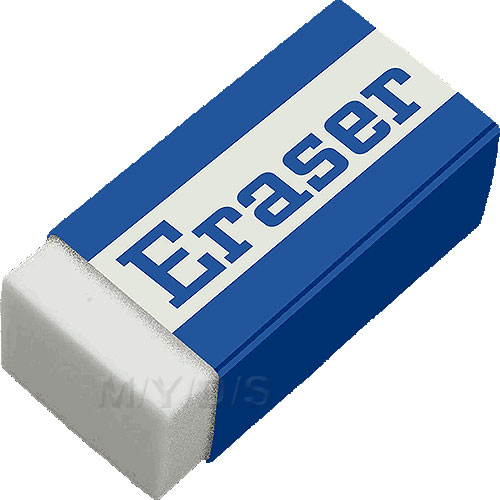 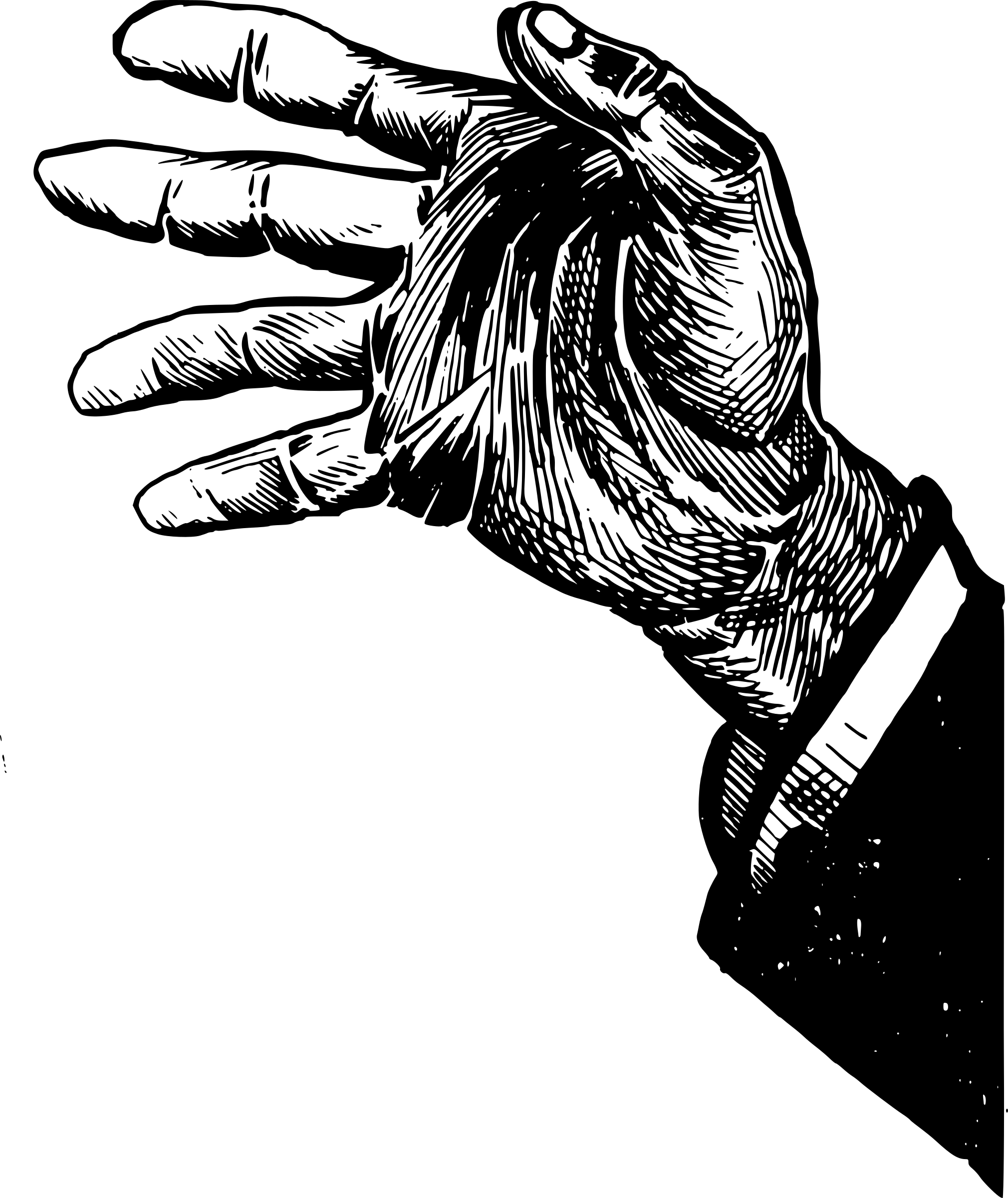 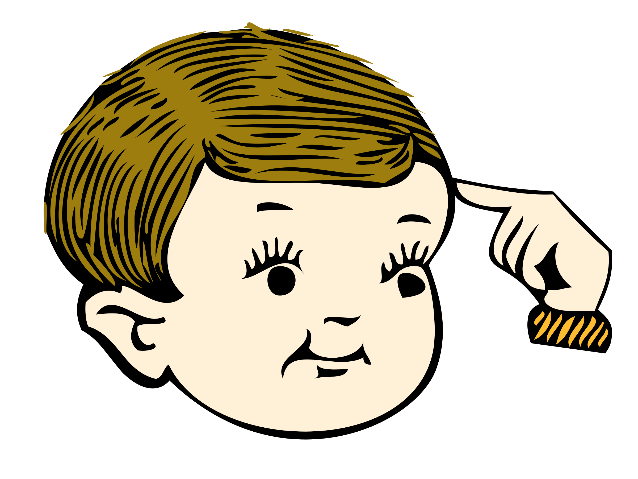 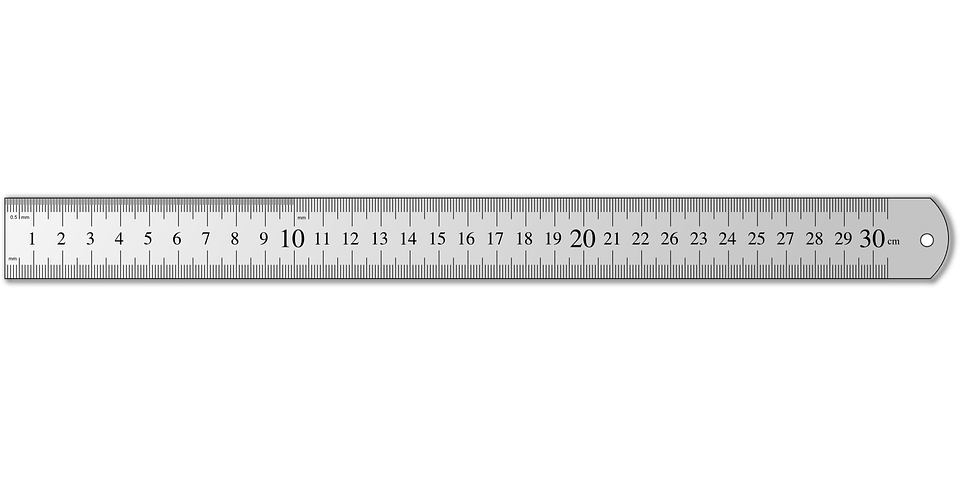 1. Clear your desk.2. Put all things into the drawer.3. After the instructions, you can put the things on the desk.
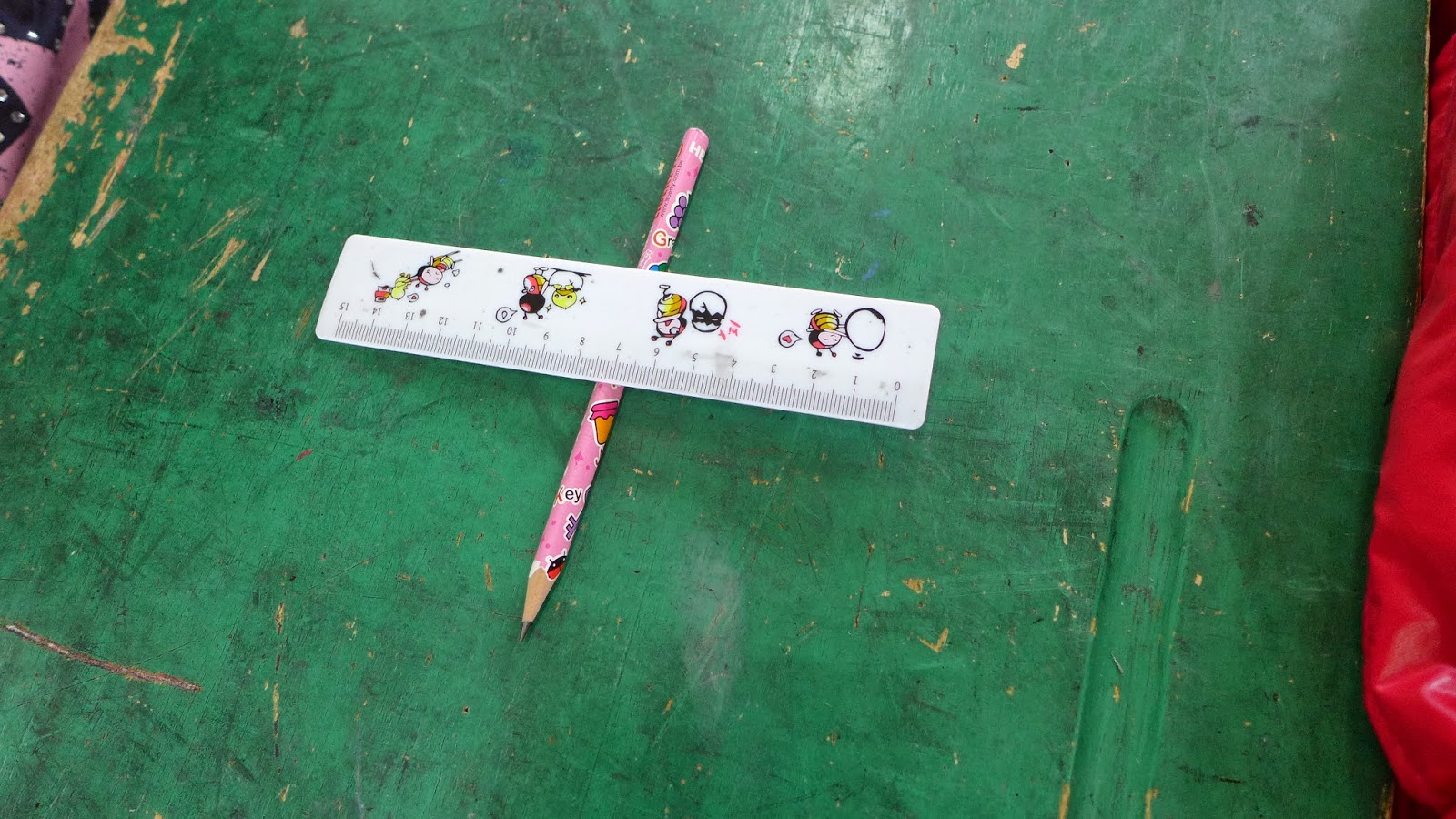 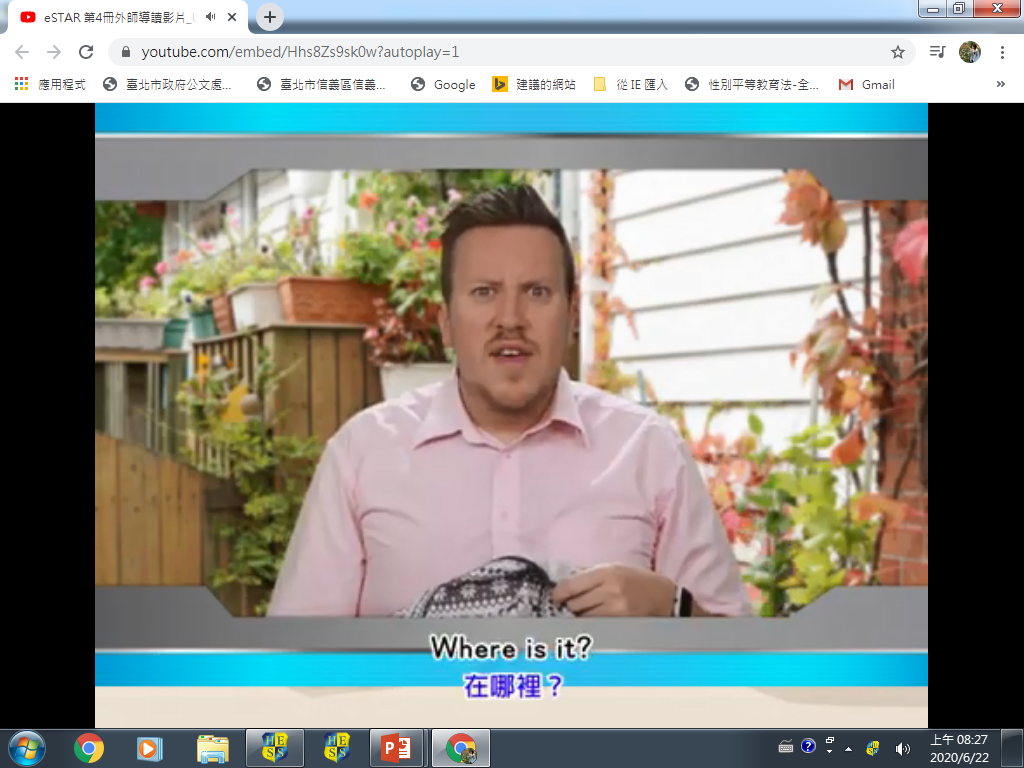 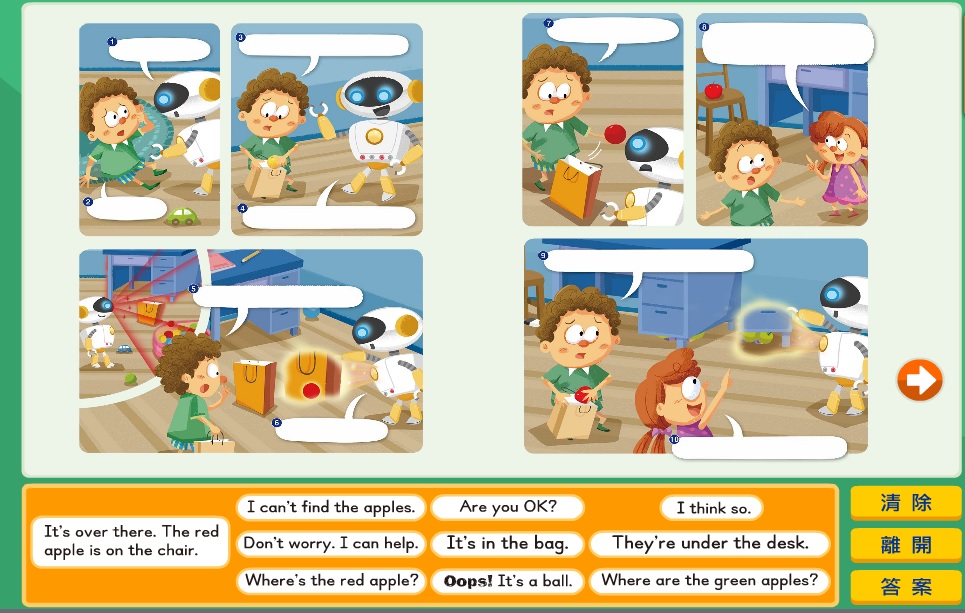 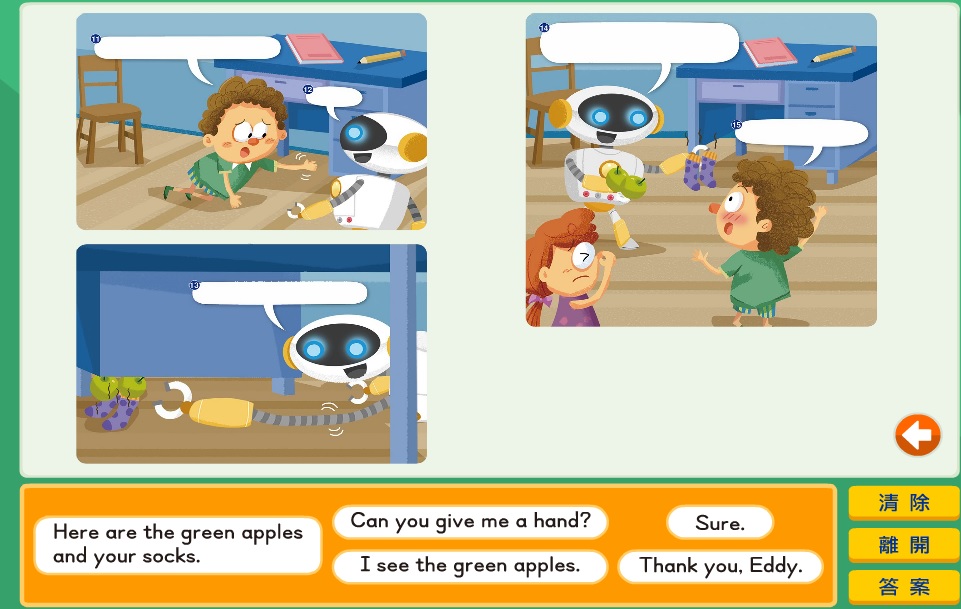 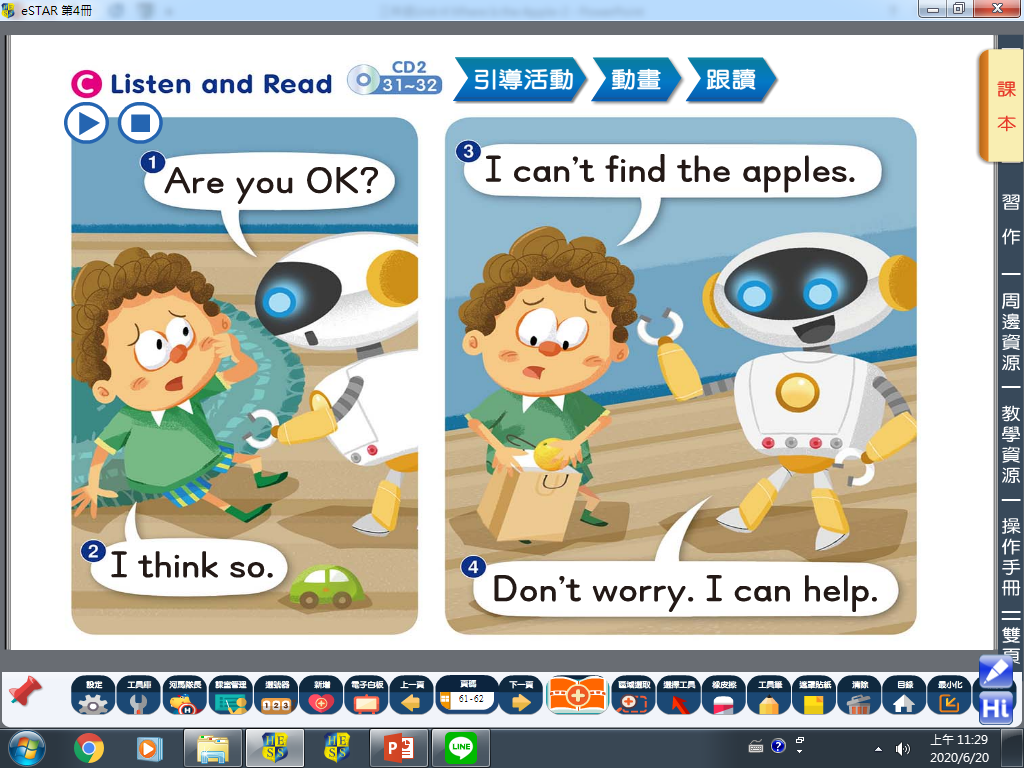 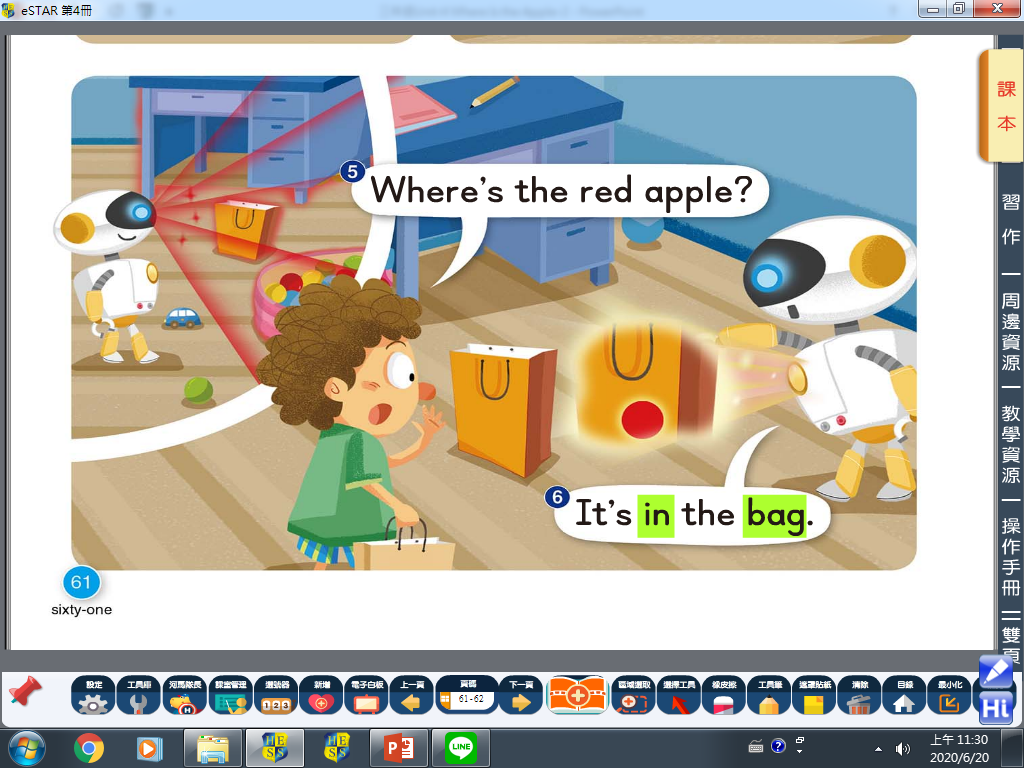 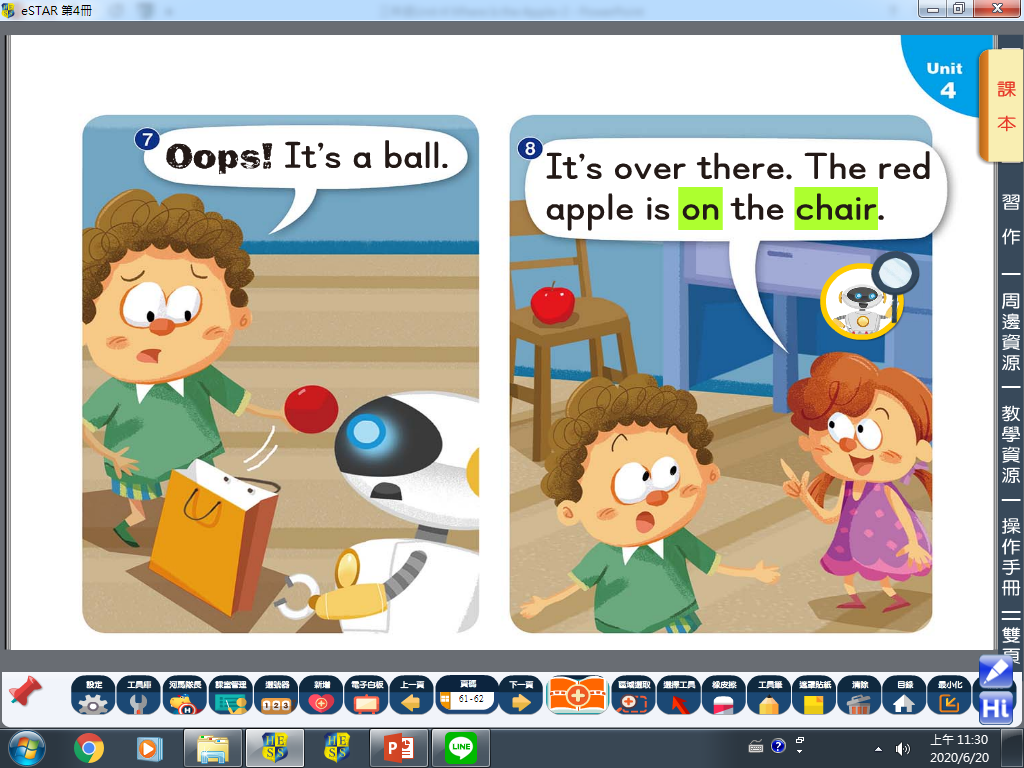 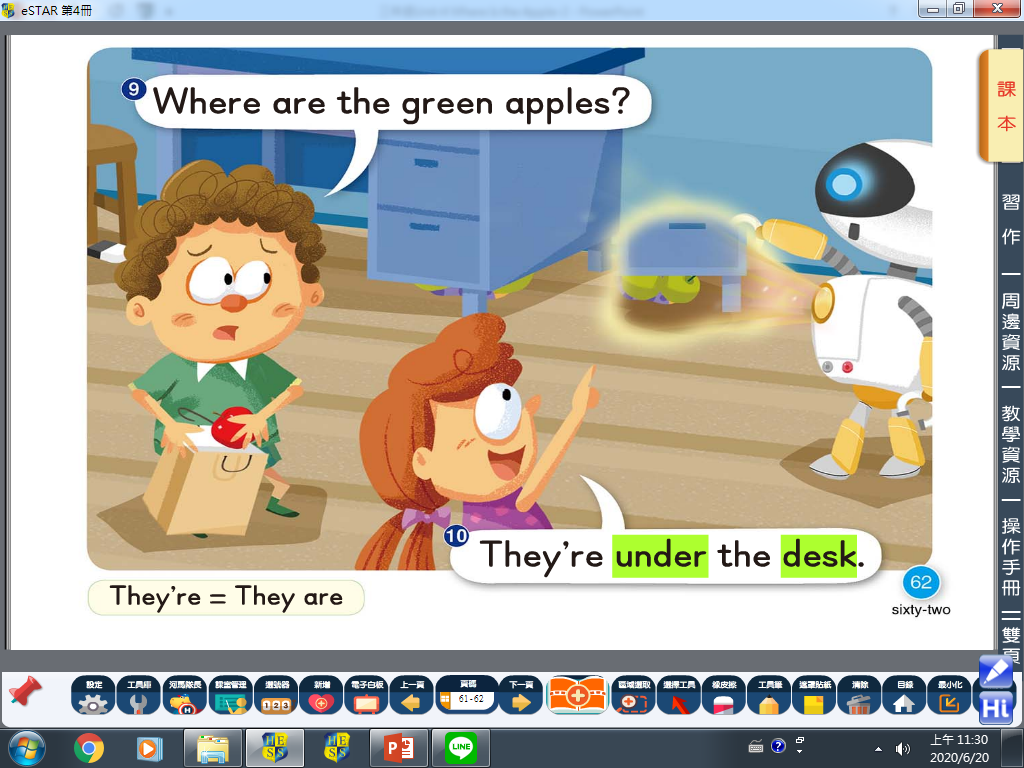 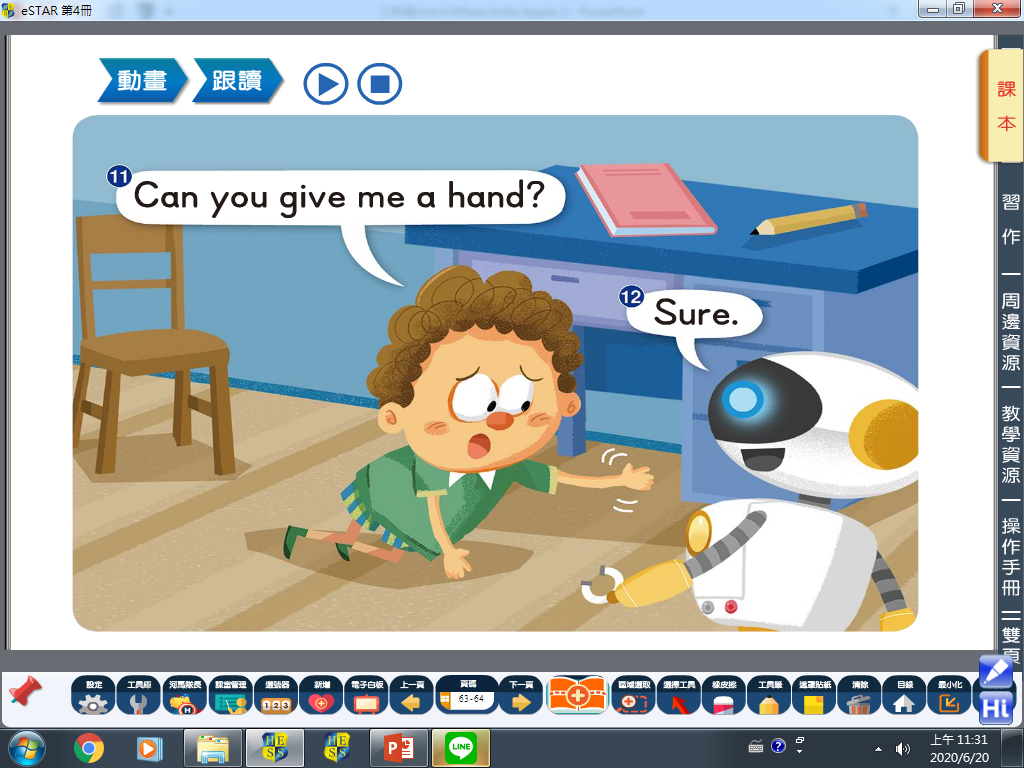 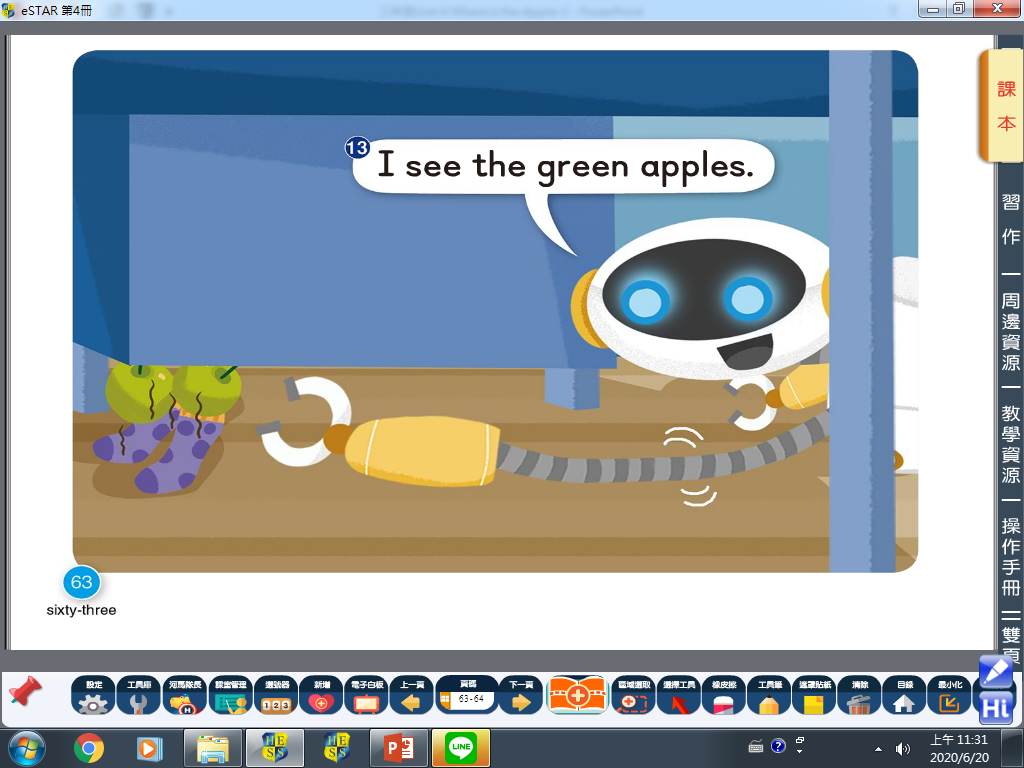 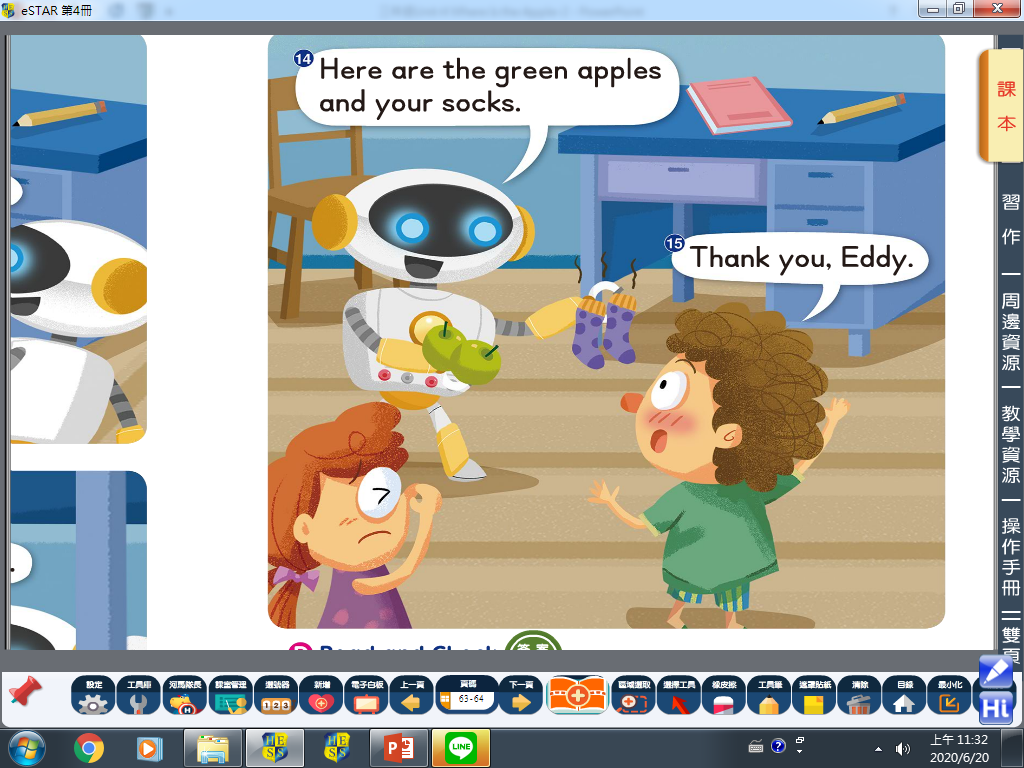 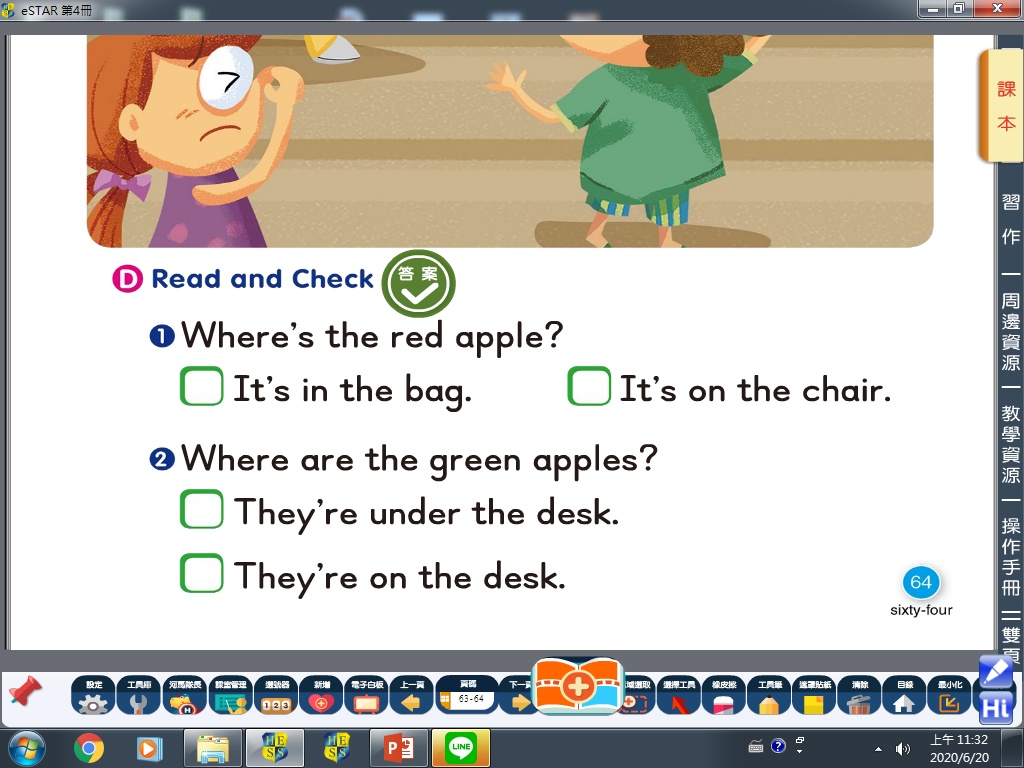